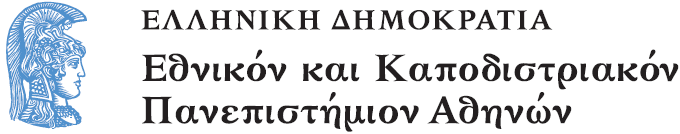 Γενικὴ Ἐκκλησιαστικὴ Ἱστορία Α´
Ενότητα 1: Ἡ Ἐκκλησιαστικὴ Ἱστορία

Δρ. Ἰωάννης Ἀντ. Παναγιωτόπουλος
Λέκτορας Γενικῆς Ἐκκλησιαστικῆς Ἱστορίας
Ἐθνικὸ καὶ Καποδιστριακὸ Πανεπιστήμιο Ἀθηνῶν
Τμῆμα Θεολογίας - Θεολογικὴ Σχολή
Οἰκουμενικὸς Πατριάρχης Κύριλλος Α´ Λούκαρις (1620-1638)
Εικόνα 1: ὁ ἐθνομάρτυρας πατριάρχης.
Ἱεροσολύμων Δοσίθεος Νοταρᾶς (1669-1707)
Εικόνα 2: ὁ ἀγωνιστὴς πατριάρχης.
Μητροπολίτης Ἀθηνῶν Μελέτιος Μήτρου (1703-1714)
Εικόνα 3: ὁ ἀνακαινιστὴς
Οἱ διδάξαντες Γενικὴ Ἐκκλησιαστικὴ Ἱστορία στὸ Πανεπιστήμιο Ἀθηνῶν
1837
Εικόνα 4
ἱδρύθηκε τὸ Πανεπιστήμιο Ἀθηνῶν.
178 χρόνια μάθημα.
1837-1878: Κωνσταντῖνος Κοντογόνης (1812-1878)
Εικόνα 5: Καθηγητὴς τῆς Ἐγκυκλοπαιδείας καὶ Μεθοδολογίας τῆς Θεολογίας, Ἑβραϊκῆς Ἀρχαιολογίας, Εἰσαγωγῆς καὶ Ἑρμηνείας εἰς τὰς Ἁγίας Γραφάς, Ἐκκλησιαστικῆς Ἱστορίας καὶ Ἐκκλησιαστικῆς Γραμματολογίας.
1868-1913: Ἀναστάσιος Διομήδης-Κυριακός (1843-1923)
Εικόνα 6: Καθηγητὴς τῆς Ἐκκλησιαστικῆς Ἱστορίας καὶ Συμβολικῆς.
1914-1923: Ἀρχιεπίσκοπος Ἀθηνῶν Χρυσόστομος Παπαδόπουλος (1868-1938)
Εικόνα 7: Καθηγητὴς τῆς Ἐκκλησιαστικῆς Ἱστορίας καὶ Συμβολικῆς.
1924-1949: Ἀρχιμανδρίτης Βασίλειος Στεφανίδης (1878-1958)
Εικόνα 8: Καθηγητὴς τῆς Ἐκκλησιαστικῆς Ἱστορίας.
1951-1970: Γεράσιμος Κονιδάρης (1905-1987)
Εικόνα 9: Καθηγητὴς τῆς Γενικῆς Ἐκκλησιαστικῆς Ἱστορίας
1970-2003: Βλάσιος Φειδᾶς (1936)
Εικόνα 10: Καθηγητὴς τῆς Γενικῆς Ἐκκλησιαστικῆς Ἱστορίας.
Τὸ Μάθημα τῆς Γενικῆς Ἐκκλησιαστικῆς Ἱστορίας Α´
Τὸ μάθημα τῆς Γενικῆς Ἐκκλησιαστικῆς Ἱστορίας Α΄ καλύπτει τὴν Α΄ Περίοδο τῆς πορείας τῆς Ἐκκλησίας στὸν κόσμο, ἡ ὁποία ἀρχίζει ἀπὸ τὴν ἡμέρα τῆς Πεντηκοστῆς καὶ ὁλοκληρώνεται στὸ τέλος τῆς εἰκονομαχικῆς ἔριδας (Θ΄ αἰώνας).178 χρόνια Μάθημα.
Μὲ καίριο μεθοδολογικὸ κριτήριο τὴν κανονικὴ συνείδηση τῶν ὑπευθύνων γιὰ τὴν ἀντιμετώπιση τῶν κατὰ περιόδους ἐκκλησιαστικῶν κρίσεων, προβάλλεται ἡ ἵδρυση τῆς Ἐκκλησίας καὶ ἡ διάδοση τοῦ Εὐαγγελικοῦ λόγου, ἐξετάζεται τὸ Πολίτευμα τῆς Ἀρχαίας Ἐκκλησίας, ἀλλὰ καὶ οἱ διάφορες ἀπόπειρες ἀλλοίωσης τοῦ ἀποστολικοῦ κηρύγματος καὶ διάσπασης τῆς ἑνότητας.178 χρόνια Μάθημα.
Κυρίαρχη θέση κατέχουν οἱ ἑπτὰ Οἰκουμενικὲς Σύνοδοι, μέσω τῶν ὁποίων διατυπώθηκαν οἱ δογματικὲς ἀλήθειες καὶ δόθηκαν ἀπαντήσεις μὲ ἄμεση ἀναφορὰ στὴ ζωὴ καὶ τὴν ὀργάνωση τοῦ ἐκκλησιαστικοῦ σώματος.178 χρόνια Μάθημα.
Τὰ ἐπιμέρους θέματα καλύπτουν ἕνα εὐρύτατο φάσμα ζητημάτων συνδεδεμένων μὲ τὸ συνολικὸ διάλογο ποὺ ἀναπτύσσεται στὰ πλαίσια τοῦ μαθήματος.178 χρόνια Μάθημα.
Τὸ μάθημα καλύπτει τὴν Α΄ Περίοδο τῆς πορείας τῆς Ἐκκλησίας στὸν κόσμο, ἡ ὁποία ἀρχίζει ἀπὸ τὴν ἡμέρα τῆς Πεντηκοστῆς καὶ ὁλοκληρώνεται στὸ τέλος τῆς εἰκονομαχικῆς ἔριδας (Θ΄ αἰώνας).178 χρόνια Μάθημα.
Τὸ γενικὸ περίγραμμα τοῦ Μαθήματος
Μέρος Α´ (1/2)
Ἵδρυση τῆς Ἑκκλησίας καὶ διάδοση τῆς χριστιανικῆς πίστης κατὰ τὴν ἀποστολικὴ ἐποχή.
Τὸ Πολίτευμα τῆς Ἐκκλησίας καὶ ἡ τάξη τῶν Προφητῶν
Ἡ θέση τῶν χριστιανῶν στὴ Ρωμαϊκὴ Αὐτοκρατορία
Τάσεις Νοθεύσεως
Μέρος Α´ (2/2)
Διάδοση τῆς χριστιανικῆς πίστης καὶ ἡ ἑνότητα τῆς Ἐκκλησίας
Ἡ περὶ λόγου διδασκαλία τῆς Ἐκκλησίας μεταξὺ Ὀρθοδοξίας καὶ ἑτερότητας
Θεία Λατρεία, Μυστήρια καὶ Πνευματικὸς Βίος
Τὸ ζήτημα τῆς μετάνοιας καὶ ὁ πνευματικὸς βίος
Μέρος Β´ (1/2)
Σχέσεις Ἐκκλησίας καὶ Πολιτείας
Ἀρειανισμὸς καὶ ἡ Α´ Οἰκουμενικὴ Σύνοδος
Ἀρειανικὲς Ἔριδες καὶ ἡ Β´ Οἰκουμενικὴ Σύνοδος
Μέρος Β´ (2/2)
Πελαγιανισμός, Αὐγουστινισμὸς καὶ τὸ περὶ θείας χάριτος καὶ σωτηρίας ζήτημα
Ἀπολιναρισμός, Νεστοριανισμὸς καὶ ἡ Γ´ Οἰκουμενικὴ Σύνοδος
Μονοφυσιτισμὸς καὶ ἡ Δ´ Οἰκουμενικὴ Σύνοδος
Μέρος Γ´
Ἀντιχαλκηδονισμός, Νεοχαλκηδονισμὸς καὶ ἡ Ε´ Οἰκουμενικὴ Σύνοδος.
Μονοθελητισμός, Μονοενεργητισμὸς καὶ ἡ ΣΤ´ Οἰκουμενικὴ Σύνοδος.
Εἰκονομαχία καὶ ἡ Ζ´ Οἰκουμενικὴ Σύνοδος.
Ὀργάνωση καὶ ἐξέλιξη τῆς ἐκκλησιαστικῆς διοικήσεως.
Θεία Λατρεία, Ἄσκηση καὶ Πνευματικὸς Βίος.
Τὸ Μάθημα διατίθεται στὸ eclass.uoa.gr
178 Χρόνια Μάθημα, καὶ συνεχίζουμε...
Τέλος
Χρηματοδότηση
Το παρόν εκπαιδευτικό υλικό έχει αναπτυχθεί στo πλαίσιo του εκπαιδευτικού έργου του διδάσκοντα.
Το έργο «Ανοικτά Ακαδημαϊκά Μαθήματα στο Πανεπιστήμιο Αθηνών» έχει χρηματοδοτήσει μόνο την αναδιαμόρφωση του εκπαιδευτικού υλικού. 
Το έργο υλοποιείται στο πλαίσιο του Επιχειρησιακού Προγράμματος «Εκπαίδευση και Δια Βίου Μάθηση» και συγχρηματοδοτείται από την Ευρωπαϊκή Ένωση (Ευρωπαϊκό Κοινωνικό Ταμείο) και από εθνικούς πόρους.
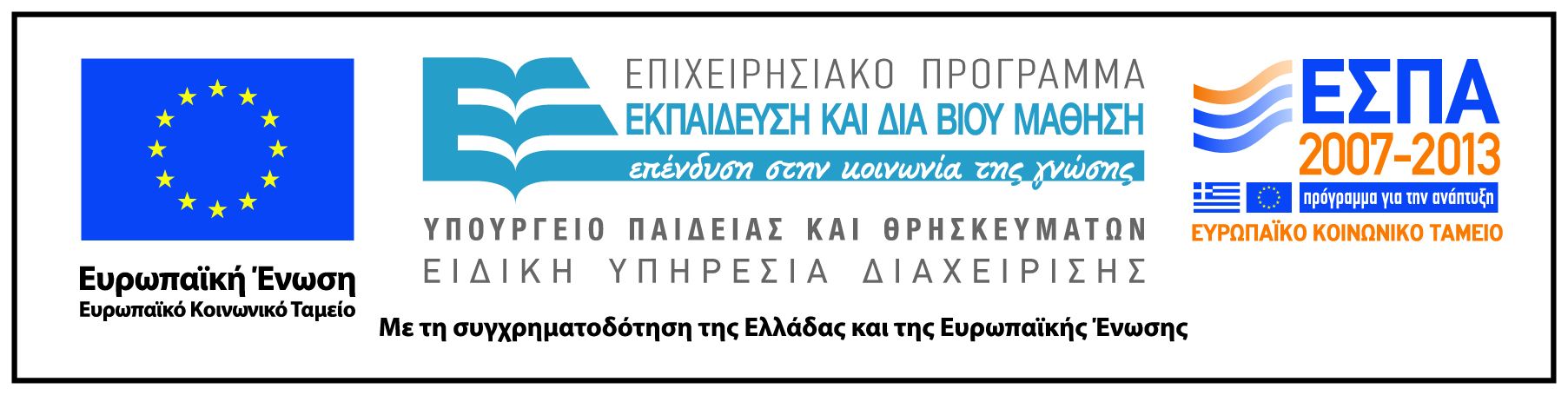 Σημειώματα
Σημείωμα Ιστορικού Εκδόσεων Έργου
Το παρόν έργο αποτελεί την έκδοση 1.0.
Έχουν προηγηθεί οι κάτωθι εκδόσεις:
Διαθέσιμη εδώ. http://eclass.uoa.gr/courses/THEOL112/
Σημείωμα Αναφοράς
Copyright Εθνικόν και Καποδιστριακόν Πανεπιστήμιον Αθηνών, Ιωάννης Παναγιωτόπουλος. «Γενικὴ Ἐκκλησιαστικὴ Ἱστορία Α´». Έκδοση: 1.0. Αθήνα 2014. Διαθέσιμο από τη δικτυακή διεύθυνση: http://opencourses.uoa.gr/courses/THEOL2/.
Σημείωμα Αδειοδότησης
Το παρόν υλικό διατίθεται με τους όρους της άδειας χρήσης Creative Commons Αναφορά, Μη Εμπορική Χρήση Παρόμοια Διανομή 4.0 [1] ή μεταγενέστερη, Διεθνής Έκδοση.   Εξαιρούνται τα αυτοτελή έργα τρίτων π.χ. φωτογραφίες, διαγράμματα κ.λ.π.,  τα οποία εμπεριέχονται σε αυτό και τα οποία αναφέρονται μαζί με τους όρους χρήσης τους στο «Σημείωμα Χρήσης Έργων Τρίτων».
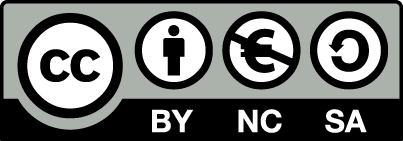 [1] http://creativecommons.org/licenses/by-nc-sa/4.0/ 

Ως Μη Εμπορική ορίζεται η χρήση:
που δεν περιλαμβάνει άμεσο ή έμμεσο οικονομικό όφελος από την χρήση του έργου, για το διανομέα του έργου και αδειοδόχο
που δεν περιλαμβάνει οικονομική συναλλαγή ως προϋπόθεση για τη χρήση ή πρόσβαση στο έργο
που δεν προσπορίζει στο διανομέα του έργου και αδειοδόχο έμμεσο οικονομικό όφελος (π.χ. διαφημίσεις) από την προβολή του έργου σε διαδικτυακό τόπο

Ο δικαιούχος μπορεί να παρέχει στον αδειοδόχο ξεχωριστή άδεια να χρησιμοποιεί το έργο για εμπορική χρήση, εφόσον αυτό του ζητηθεί.
Διατήρηση Σημειωμάτων
Οποιαδήποτε αναπαραγωγή ή διασκευή του υλικού θα πρέπει να συμπεριλαμβάνει:
το Σημείωμα Αναφοράς
το Σημείωμα Αδειοδότησης
τη Δήλωση Διατήρησης Σημειωμάτων
το Σημείωμα Χρήσης Έργων Τρίτων (εφόσον υπάρχει)
μαζί με τους συνοδευόμενους υπερσυνδέσμους.
Σημείωμα Χρήσης Έργων Τρίτων (1/3)
Το Έργο αυτό κάνει χρήση των ακόλουθων έργων:
Εικόνες/Σχήματα/Διαγράμματα/Φωτογραφίες
Εικόνα 1: pandektis.ekt.gr/pandektis/handle/10442/63428, Εθνικό Κέντρο Τεκμηρίωσης, ελεύθερη διάθεση.
Εικόνα 2: pandektis.ekt.gr/pandektis/handle/10442/64233, Εθνικό Κέντρο Τεκμηρίωσης, ελεύθερη διάθεση.
Εικόνα 3: psifiakaarxeia.academyofathens.gr/rec.asp?id=99283, Ακαδημία Αθηνών,  Η χρήση επιτρέπεται μόνο για εκπαιδευτικούς ερευνητικούς σκοπούς. 
Εικόνα 4: Copyrighted
Σημείωμα Χρήσης Έργων Τρίτων (2/3)
Το Έργο αυτό κάνει χρήση των ακόλουθων έργων:
Εικόνες/Σχήματα/Διαγράμματα/Φωτογραφίες
Εικόνα 5: el.wikipedia.org/wiki/%CE%9A%CF%89%CE%BD%CF%83%CF%84%CE%B1%CE%BD%CF%84%CE%AF%CE%BD%CE%BF%CF%82_%CE%9A%CE%BF%CE%BD%CF%84%CE%BF%CE%B3%CF%8C%CE%BD%CE%B7%CF%82, Creative Commons Attribution-ShareAlike License.
Εικόνα 6: pandektis.ekt.gr/pandektis/handle/10442/65075, Εθνικό Κέντρο Τεκμηρίωσης, ελεύθερη διάθεση.
Εικόνα 7: pandektis.ekt.gr/pandektis/handle/10442/60204, Εθνικό Κέντρο Τεκμηρίωσης, ελεύθερη διάθεση.
Σημείωμα Χρήσης Έργων Τρίτων (3/3)
Το Έργο αυτό κάνει χρήση των ακόλουθων έργων:
Εικόνες/Σχήματα/Διαγράμματα/Φωτογραφίες
Εικόνα 8: pandektis.ekt.gr/pandektis/handle/10442/69231, Εθνικό Κέντρο Τεκμηρίωσης, ελεύθερη διάθεση. 
Εικόνα 9: Copyrighted
Εικόνα 10: Copyrighted